Centro de Lenguas Monsieur Rivas Lara
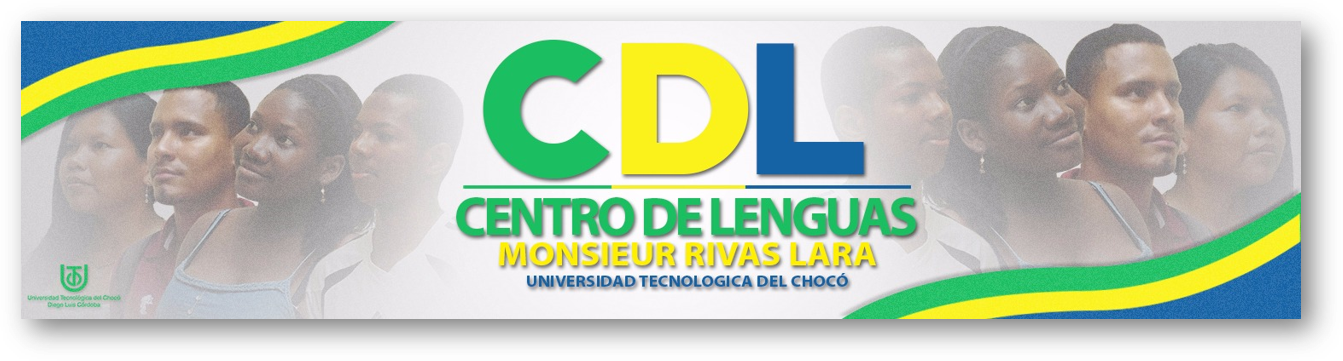 OFERTA DE CURSO DE INGLÉS PARA EL 2024 (presencial)

Nivel de inglés A1 / tiempo horas nivel (96 hrs)
Nivel de inglés A2  / tiempo horas nivel (96 hrs)
Nivel de inglés B1  / tiempo horas nivel (180 hrs)
Nivel de inglés B2  / tiempo horas nivel (180 hrs)
Nivel de inglés C1 / tiempo horas nivel ( 200 hrs)

Inicio de cursos de acuerdo a demanda de solicitantes. 

PRUEBA DE SUFICIENCIA EN INGLÉS (presencial)
Prueba estandarizada que mide el nivel de competencia de conocimiento y dominio de una segunda lengua. Esta prueba está diseñada para evaluar los aspectos más elementales de la lengua, hasta aquellos que son de dominio más específico y avanzado de la misma.
Preguntar por fechas programadas:
Esta prueba  genera una certificación del nivel de inglés de acuerdo al resultado del (test taker) solicitante.

Para mayor información.
Se invita a la comunidad académica y en general a acercarse a la oficina del CDL / bloque 8 / 2do piso / oficina 220 

Contacto solo por whatsapp: 3196069967
Horario de atención: Lunes a viernes de 8:a.m a 12:m y de 2:pm a 6:pm